Characteristics of Little Children
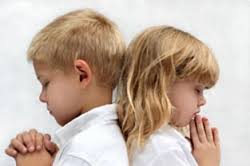 Introduction
When the apostles were arguing about who was the greatest in the kingdom of heaven, Jesus said to them, “unless you are converted and become as little children, you will by no means enter the kingdom of heaven” (Matt. 18:2-3).

Jesus was not condoning childishness or discouraging growth but teaching the apostles a paradox (to become mature you have to be childlike).

Tonight, we are studying characteristics of little children that we must have in order to go to have eternal life.
Imitate what is Good
Little children are great imitators and love to walk in your shoes, repeat what you say, and practice what you do which can be good or bad.

As His beloved little children, we should be imitators of good [God] & not evil [devil] (Eph. 5:1-11; 1 Jn. 2:1; 3 Jn. 1:11). 

Paul and Timothy are godly examples, but Diotrephes is not.     (1 Cor. 4:16-17; 2 Tim. 1:5; 3:14ff; 3 John 1:9)

 Imitate your family members and your brethren as they follow Christ but don’t become like the world (Romans 12:2).
Humility instead of Pride
Just as little children depend on parents for protection and nourishment, we rely on our Heavenly Father for our physical [food, clothing, shelter] and spiritual needs [eternal life].

If we humbly seek God’s kingdom first, we don’t have to worry about life’s necessities (Matt. 6:31-33) or death since Jesus overcame it (Phil. 2:8; Heb. 2:14-15).

David and Solomon both had these childlike traits.                      (Psalm 130:1-3; 1 Kings 3:7-8).

 Too many are like the proud Pharisee instead of the publican who said “God be merciful to me the sinner” (Luke 18:13).
Teachable & Obedient
As a child, Jesus was submissive to his parents & also learned obedience from suffering while on earth (Lk. 2:52; Heb. 5:8).

Jesus thanked His Father that He hid His will from the wise and revealed them to babes because they want to learn and obey.  (Matt. 11:25; Luke 8:15)

 “This is the love of God that we keep His commandments, and His commandments are not burdensome” (1 John 5:3).

As obedient children let us not be conformed to the lusts which was ours in our ignorance but be holy (1 Pet. 1:14-16).
Forgiving instead of Holding a Grudge
We are commanded “in malice, be babes…” (1 Cor. 14:20) 

Little children don’t a grudge or seek revenge on others. 

They might be angry with others one minute and the next they are willing to forgive, give them a hug, and play with them. 

Peter had to receive and learn forgiveness from the Lord many times (Mt. 18:21ff; 26:31-35; Lk. 22:61; Acts 2:38; Gal. 2:11).

“Let all bitterness, wrath, anger, clamor, and evil speaking be put away from you, with all malice. And be kind to one another, tenderhearted, forgiving one another, just as God in Christ forgave you” (Eph. 4:31-32).
Conclusion
Let us realize that unless and we are converted and become like little children we are not going to heaven (Mt. 18:3-4). 

Let us realize as we grow up that we remain as a child in imitating what is good, having humility instead of pride, being teachable & obedient, and be forgiving instead of holding a grudge. 

Jesus imitated His Father in speaking just what the Father told Him (John 12:48-50); he humbled himself by obeying everything the Father told Him (Phil. 2:8; John 15:10), and was willing to suffer an agonizing death so that you could have eternal life (Heb. 5:9). 

If you need to repent and be baptized for the remission of your sins or be restored do it now (Acts 2:38; 8:20-22).